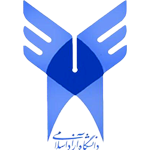 کاربرد GIS در شهرداری و مدیریت شهری


تهیه‌کننده: 

استاد راهنما:
سامانه اطلاعات جغرافیایی (Geographic Information System): 1- سامانه رایانه‌ای برای مدیریت و تجزیه و تحلیل اطلاعات مکانی 2- دارای قابلیت جمع آوری، ذخیره، تجزیه و تحلیل و نمایش اطلاعات جغرافیایی (مکانی) 3- داده‌ها در یک سامانه اطلاعات جغرافیایی بر اساس موقعیتشان نشان داده می‌شوند4- فناوری  GIS با جمع آوری و تلفیق اطلاعات پایگاه داده‌ها، به وسیله تصویر سازی و استفاده از آنالیزهای جغرافیایی، اطلاعاتی را برای تهیه نقشه‌ها فراهم می‌سازد.
مقدمه
کاربردهای عمومی GIS در شهرداری
1- مکان‌یابی
مطالعه مراکز موجود (ایستگاه‌های آتش نشانی، مدارس، منابع آب،              
     پارک‌ها و فضای سبز و...)

 تصمیم گیری در رابطه با ایجاد مراکز جدید به منظور توزیع بهینه 
     امکانات و خدمات شهری

مکان یابی موقعیت بهینه برای اجرای پروژه‌های پیشنهادی

مطالعه پارک‌ها و فضای سبز موجود

تصمیم گیری در رابطه با ایجاد و توزیع بهینه مکان‌های جدید
2- تقسیم‌بندی مجدد مرزهای مناطق و ممیزی املاک
تغییر تقسیمات شهری از قبیل تقسیمات مناطق شهرداری، پستی و آماری، در مقاطع مختلف زمانی

 امکان نمایش تقسیمات مختلف شهری (پست، آب و  فاضلاب، شهرداری،...) بر روی یکدیگر و بهینه سازی آن‌ها

 تعیین و ارزیابی اطلاعات مربوط به قطعات ملکی
3- اطلاع‌رسانی
پایش و مدیریت پارک‌های موجود در هر منطقه شهرداری

ارائه اطلاعات مکان - مرجع به اداره راهنمایی و رانندگی به منظور  
   مدیریت بهینه ترافیک و حمل و نقل شهری

امکان ارائه پاسخ‌های صحیح و قابل اعتماد در رابطه با نیاز‌ها و سئوالات 
   ارباب رجوع در ارتباط با اطلاعات مکان – مرجع

تعیین موقعیت یک ساختمان با وارد کردن یک قلم اطلاعات توصیفی   
   مربوط به آن

اطلاع رسانی عمومی به واحدهای ارائه کننده خدمات شهری
ارائه اطلاعات به منظور توسعه و تأسیس مراکز خدمات عمومی  
   مانند: بیمارستان، پارک، کتابخانه و ...

ارائه اطلاعات مراکز جاذب سفر (تاریخی، مذهبی، ورزشی، 
   فرهنگی) 

طبقه بندی خانه‌های استیجاری بر اساس قیمت، مساحت، 
   دسترسی‌ها، مجاورت‌ها و... 

مشخص نمودن مناطق ممنوعه در ساخت و سازهای شهری
معرفی کاربردهای GIS  در حوزه خدمات شهری
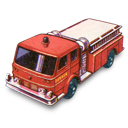 1- سازمان آتش‌نشانی و خدمات ایمنی
الف) تهیه نقشه تماتیک (موضوعی) و طبقه بندی نواحی شهری بر اساس ضریب خطر

ب) در اختیار داشتن اطلاعات مورد نیاز در زمینه تجهیزات ایمنی موجود در ساختمان‌ها و مجتمع‌های مسکونی و تجاری بزرگ

ج) تعیین نزدیک‌ترین ایستگاه آتش نشانی به منظور امداد رسانی در یک محل خاص، با توجه به نوع حادثه و امکانات ایستگاه‌ها
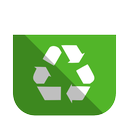 2- سازمان تنظیف و بازیافت مواد
الف) تقسیم نواحی خدماتی به نواحی تفکیکی نظافت معابر شهری
در این فعالیت هر ناحیه تفکیکی جمع آوری زباله به زیر نواحی کوچک‌تر تقسیم می‌شود. هر ناحیه، حیطه‌ای است که یک یا چند کارگر شهرداری در آن به نظافت و جمع آوری زباله مشغول هستند

ب) تعیین مسیر بهینه ماشین‌های جمع آوری و حمل زباله
سامانه GIS با استفاده از قابلیت‌های خود و با تجزیه و تحلیل اطلاعات، می‌تواند با توجه به پارامترهای مختلف، مسیرهای بهینه را انتخاب و به عنوان پیشنهاد مطرح نماید

ج) تعیین مسیر ویژه بهینه جمع آوری زباله، مخصوص جمع آوری زباله‌های آلوده و خطرناک نظیر زباله و شیرابه‌های بیمارستان‌ها و مراکز درمانی
3- سازمان فضای سبز
تعیین محل بهینه جهت احداث پارک و توزیع بهینه پارک‌ها در سطح شهر، مدیریت پارک‌ها و نمایش پلان داخلی پارک‌ها به همراه گونه‌های گیاهی و امکانات و تجهیزات موجود درآن

4- اداره سامان‌دهی معابر
تراکم و محل استقرار دست فروشان، نمایش تراکم و محل استقرار پرسنل شهرداری، و انتخاب بهترین محل، برای برگزاری بازارهای هفتگی
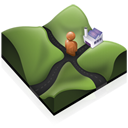 با تشکر از توجه شما
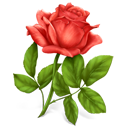